evsjv K¬v‡m †Zvgv‡`i ¯^vMZg
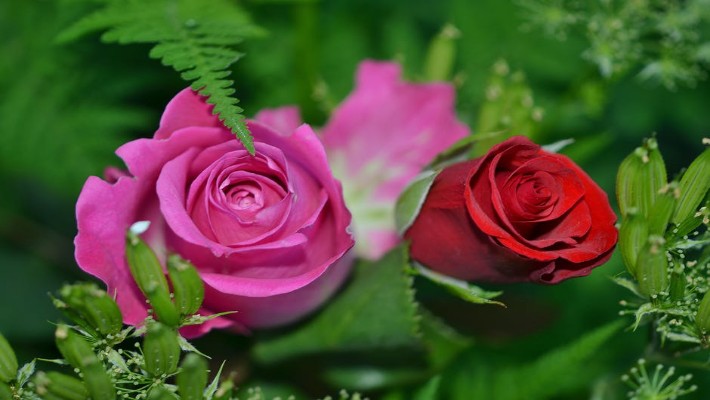 wkÿK cwiwPwZ
‡gvt nvq`vi Avjx
mnKvix wkÿK
K…òP›`ªcyi miKvwi cÖv_wgK we`¨vjq
wPwiie›`i, w`bvRcyi
cvV cwiwPwZ
AvR‡Ki welqt my›`ieb
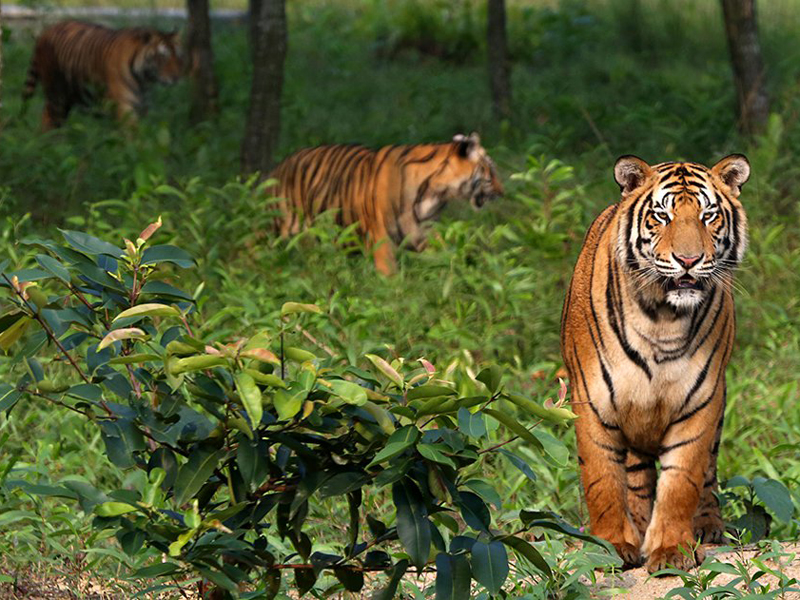 wkLbdj
Qwe †`‡L Mí ej‡Z cvi‡e|
eY©bv ï‡b eyS‡Z cvi‡e|
P‡jv Qov Mvb MvB
https://www.youtube.com/watch?v=mi6fxacV-QY
AvR‡K Rvb‡ev
my›`ieb m¤c©‡K
Awg Lye Lywk| gv-evevi mv‡_ †eov‡Z G‡m‡Q my›`ieb| my›`ie‡b Av‡Q bvbv iKg MvQ|
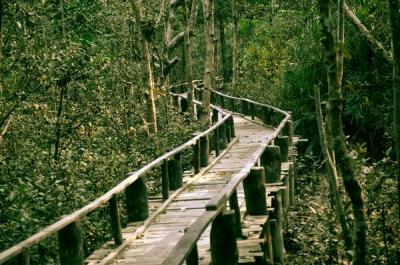 my›`ie‡b Av‡Q bvbv iKg cvwL|
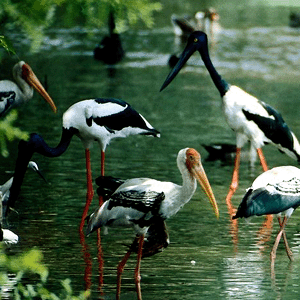 b`x‡Z Av‡Q bvbv iKg gvQ| AviI Av‡Q Kzwgi|
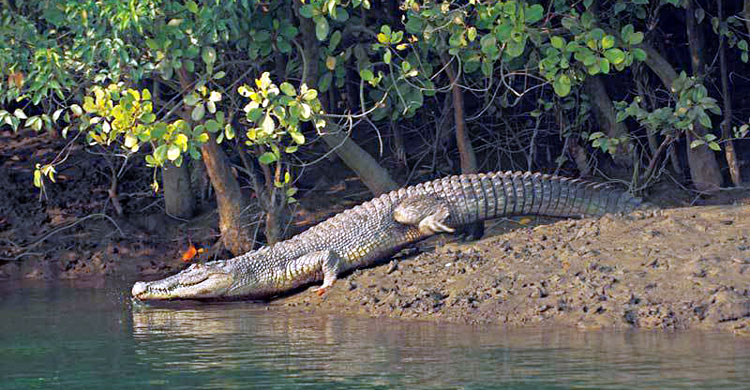 ‡bŠKv †f‡m P‡j‡Q | e‡b Qz‡U P‡j‡Q nwi‡Yi `j|
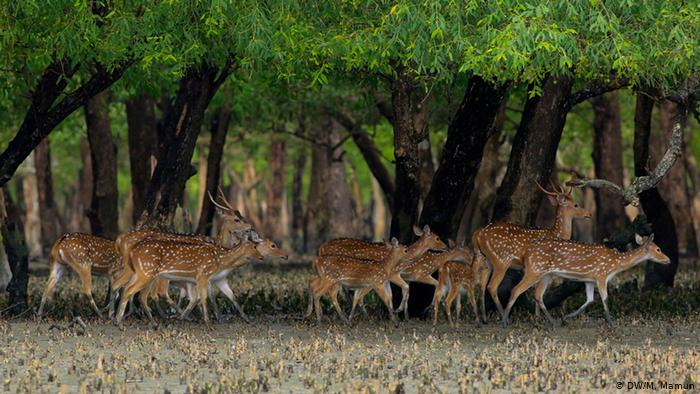 G e‡b evb‡ii mv‡_ nwi‡Yi Lye fve| evbi Mv‡Qi KwP cvZv wQ‡o nwiY‡K †L‡Z †`q|
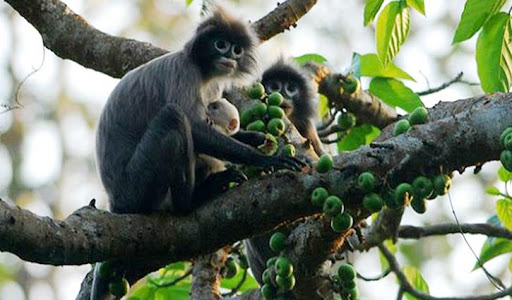 G e‡b Av‡Q evN| my›`ie‡bi ev‡Ni bvg i‡qj †e½j UvBMvi|
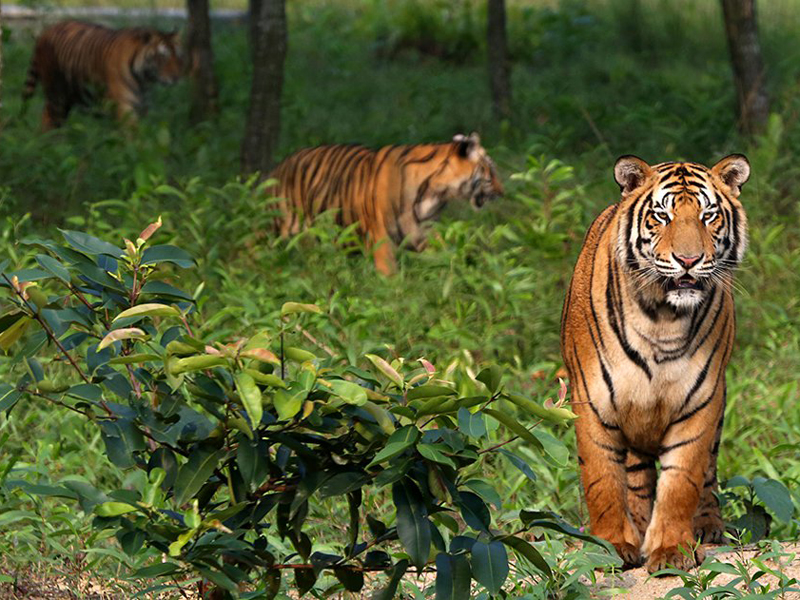 Awgi B‡”Q KiwQj my›`ie‡bi gvwU‡Z bvg‡Z| gvwU‡Z †b‡g †`L‡jv ev‡Ni Qvc|
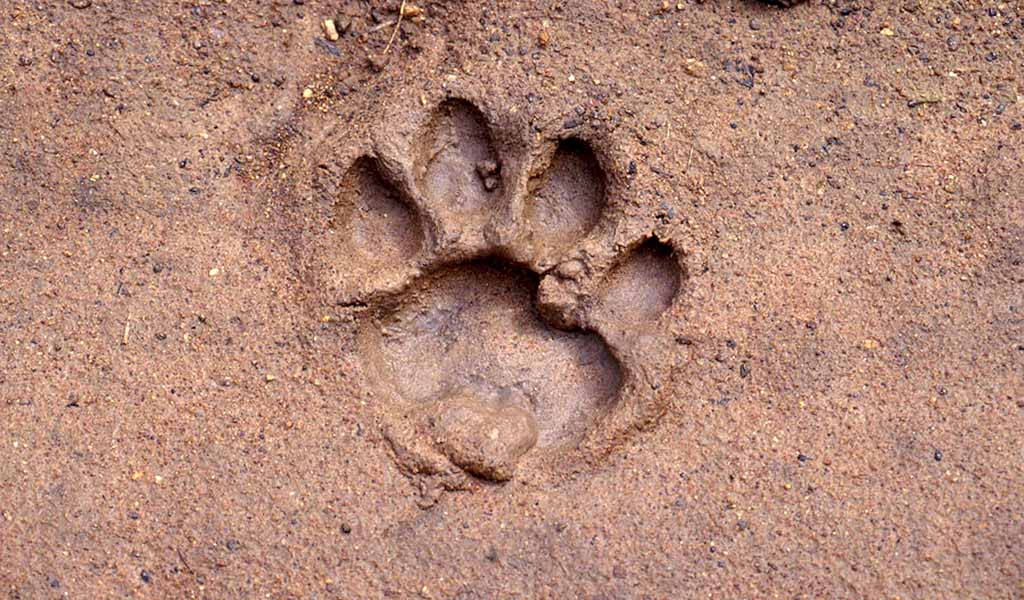 e‡b Xz‡K †`Lv n‡jv †gŠqvj‡`i mv‡_| hviv gayi PvK Kv‡Ub Zv‡`I e‡j †gŠqvj| †gŠqvjiv Awg‡K gay †L‡Z w`j|
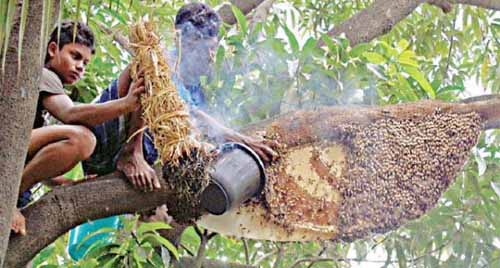 cvV g~j¨vqb
ab¨ev`
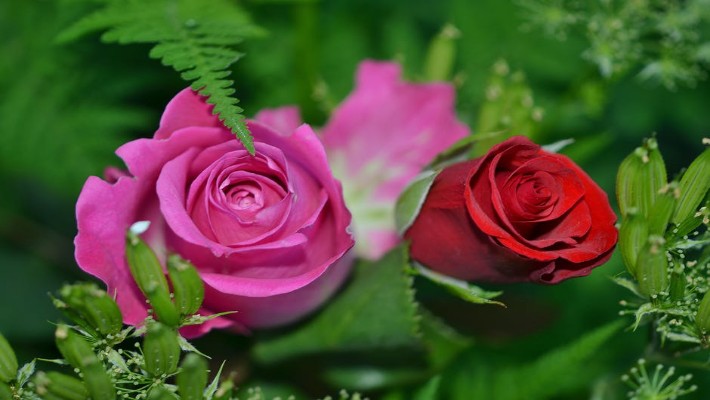